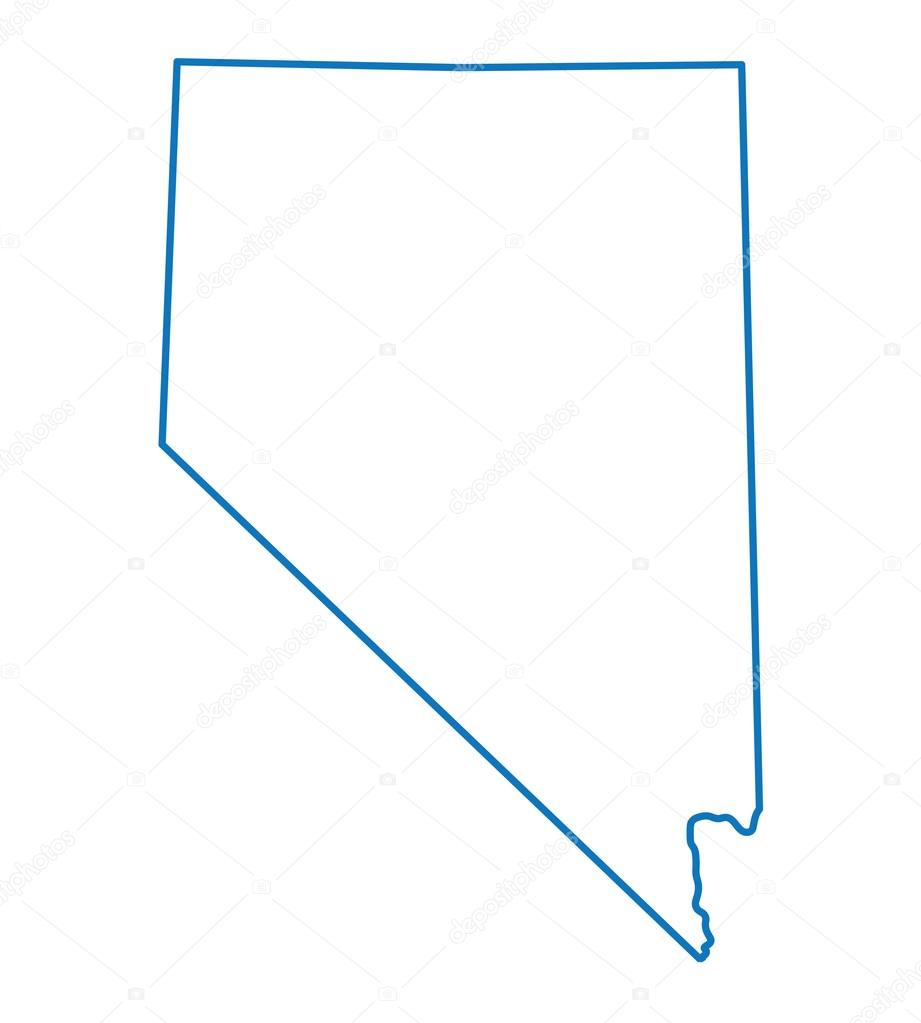 Strategic Plan Update
2016-17 NSPF Update
An Unwavering Commitment to High Quality Seats
Federal CSP Criteria: Academics
(c) Past Performance. (NFP) The Secretary considers the past performance of charter schools in a State that enacted a charter school law for the first time five or more years before submission of its application. In determining the past performance of charter schools in such a State, the Secretary considers the following factors:
(1) The extent to which there has been a demonstrated increase, for each of the past five years, in the number and percentage of high-quality charter schools in the State; and
(2) The extent to which there has been a demonstrated reduction, for each of the past five years, in the number and percentage of academically poor-performing charter schools in the State.
Nevada’s Definition
In developing its CSP grant and the ESSA plan, the NDE determined that charter schools which:
Are rated at the 4 & 5 Star Level (or equivalent alternative framework rating); and
Have no significant compliance issues in the areas of student safety, financial management, and equitable treatment of students
Are High Quality Charter Schools
In developing its CSP grant and the ESSA plan, the NDE determined that charter schools which:
Are in the Bottom 5% of public schools in the state;
Have a graduation rate below 67%; or
Are rated at the 1 or 2 Star Level
Are academically poor-performing charter schools
Our Strategic Plan: Academic Principles
Maintain Unwavering Commitment to High Quality Schools—4 & 5 Star Schools
Approve only the highest quality applicants
Reward High Quality Schools and Disseminate Best Practices
Sanction low performing schools
Align standards to assessments (ACT Aspire)
Third party comprehensive assessment of the quality of the sector (CREDO)
Our Strategic Plan: Academic Indicators
Number and Percentage of seats at 4 or 5 star levels or equivalent
Number and Percentage of  new schools rated 4 or 5 star in 1st rating year
Number and Percentage of academically low-performing schools closed each year
Indicator: High Quality SPCSA Seats
Out of 25,083 Elementary and Middle School Students Enrolled in SPCSA schools in ‘16-17, 13,712 were in 4 and 5 Star Schools, up from 3002 out of 10,117 in ‘11-12.
1 & 2 Star enrollment has declined from 6,858 to 3,842 since ‘12-13.
Indicator: High Quality SPCSA Seats
The percentage of 4 and 5 Star seats has steadily increased from 29.7 in ‘11-12 to 54.7 percent in 54.7 percent in ‘16-17, while the percentage of 1 and 2 star seats has plummeted from 56.9 percent to 15.3 percent during the same period.
Indicator: High Quality District Charter Seats
Out of 6,090 Elementary and Middle district charter students in ‘16-17, 1,202 were in 4 & 5 Star Schools, up from 706 of 4,299 in ’11-12.
1 & 2 Star seats grew from 2,366 to 2,984 since ‘11-12, but over 1,100 students moved up from the 1 Star level from ‘13-14 to now.
Indicator: High Quality District Charter Seats
There has been far less quality seat growth for district charters, with the percentage of 4 & 5 Star Seats varying between 15.6 and 23.3 percent and up just 3 points between ‘11-12 and ‘16-17.  There has been a slight decline in the proportion of 1 & 2 Star Seats, but the percentage of 1 Stars dropped dramatically after increasing for two years.
Indicator: All Nevada Charter School Seats
Statewide, 14,914 ‘16-17 Elementary and Middle charter students—out of 31,173 such students -were in 4 & 5 Star Schools, up from 3,708 of 14,376 in ‘11-12.
1 & 2 Star seats have shrunk each rating year since ‘12-13. 2,000 students still languish in 1 Star charters.
Indicator: All Nevada Charter School Seats
Statewide, the percentage of 4 & 5 Star Seats has increased during each rating period, growing from 25.8 percent to 47.8 percent. between 15.6 and 23.3 percent between ‘11-12 and ‘16-17.  The percentages of students in 1 Star and 2 Star schools has been more than halved in the same period.
Indicator: Performance Out of the Gate
The percentage of schools receiving a first rating of 4 or 5 Stars has fluctuated between a low of 17 percent in ’12-13 to a high of 67 percent in ‘13-14.  
The percentage of 3 Star initial ratings has dropped consistently, from 50 percent to 30 percent. The percentage of schools rated at the 2 Star level has declined overall; no school has received an initial 1 Star rating.